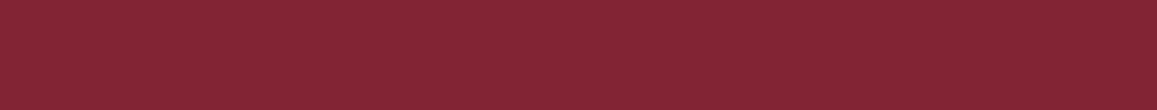 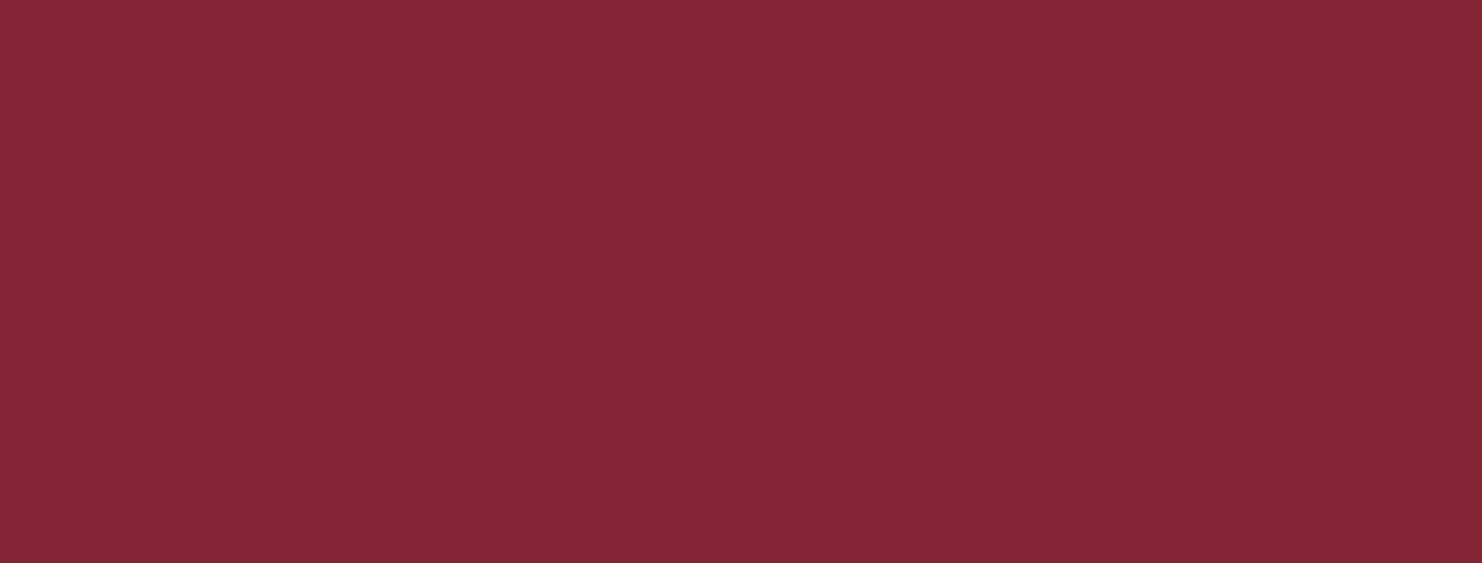 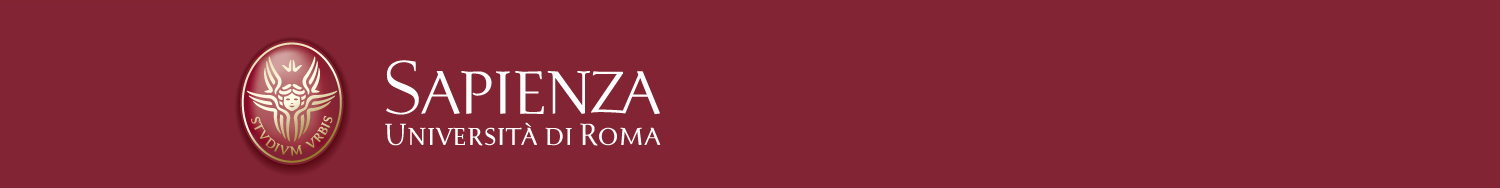 LEZIONE 18A IL PAZIENTE ONCOLOGICO
INFERMIERISTICA DELLE CRONICITA’ E DISABILITA’

Docente Prof.ssa Carla Zenobi
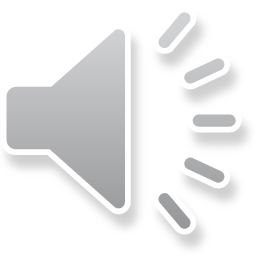 Il cancro è un processo patologico che inizia quando  cellule anomale vengono trasformate da mutazioni genetiche del DNA cellulare. Queste cellule formano un clone e cominciano a proliferare in modo anomalo, ignorando i segnali regolatori di crescita. Le cellule acquistano caratteristiche invasive  e provocano modifiche anche nei tessuti circostanti; infiltrandoli giungono ai vasi linfatici e sanguigni, attraverso i quali vengono trasportate in altre aree del corpo. Questo fenomeno viene chiamato metastasi.

Il cancro comprende un gruppo di patologie distinte con differenti cause, manifestazioni, terapie e prognosi
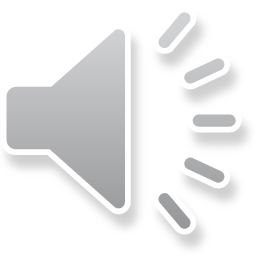 Pagina 2
Vi sono diversi schemi di crescita cellulare:
Iperplasia- aumento del numero di cellule di un   tessuto

Metaplasia – conversione di un tipo di cellule mature in
                          un altro tipo di cellule

Displasia – anomala crescita cellulare di cellule che 
                      differiscono in forma dimensione e funzione
                      dalle altre cellule dello stesso tessuto

Anaplasia- mancano delle normali caratteristiche
                     cellulari; in genere sono maligne

Neoplasia- crescita incontrollata di cellule senza richiesta 
                     fisiologica
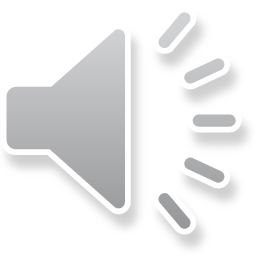 Titolo Presentazione
14/04/2020
Pagina 3
La crescita può essere benigna o maligna.
 Le cellule benigne e maligne differiscono  in molti degli aspetti tipici della crescita cellulare, come nella modalità e velocità di crescita, nell’abilità di metastatizzare e diffondersi, negli effetti generale, nella distruzione dei tessuti e nella capacità di provocare la morte. 
Il grado di anaplasia è determinante del potenziale maligno.

Le cellule maligne hanno anche la capacità di indurre la crescita di nuovi capillari in partenza dal tessuto ospite per alimentarsi. Questo processo è definito angiogenesi.
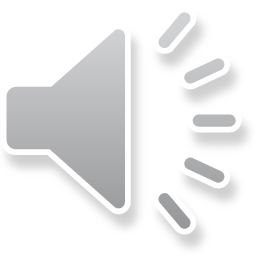 Titolo Presentazione
14/04/2020
Pagina 4
La carcinogenesi è invece il processo di trasformazione maligna, che si sviluppa in tre fasi:

Iniziazione – agenti iniziatori, detti cancerogeni,  sfuggono ai meccanismi enzimatici normali e causano alterazioni nella struttura genetica del DNA

Promozione – la ripetuta esposizione agli agenti cancerogeni causa un’informazione genetica anomala, anche dopo tempi lunghi di latenza

Progressione – le cellule cambiano di struttura ed assumono comportamenti maligni, andando ad infiltrare i tessuti circostanti, e a migrare anche verso altri organi
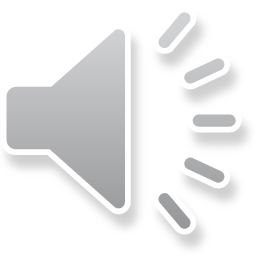 Titolo Presentazione
14/04/2020
Pagina 5
Sono agenti cancerogeni:
Virus e batteri -  i virus si incorporano nella struttura genetica delle cellule , alterando così le successive generazioni di quella popolazione di cellule

Agenti fisici – esposizione a radiazioni ionizzanti e ai raggi ultravioletti

Agenti chimici – fumo di tabacco, amine aromatiche, coloranti, pesticidi, formaldeide, arsenico, fuliggine, catrame, amianto, benzene, noce di betel , cadmio, composti del cromo, minerali di nickel e zinco, polvere di legno, composti del berillio, cloruro di polivinile

Fattori genetici e familiari

Fattori alimentari – grassi, alcoolici, carni affumicate nitrati e nitriti

Agenti ormonali – ormoni esogeni, contraccettivi orali

Sistema immunitario compromesso
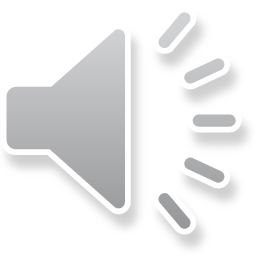 Titolo Presentazione
14/04/2020
Pagina 6
PREVENZIONE
Prevenzione primaria.
Educazione del paziente ad uno stile di vita che non predisponga al cancro: dieta sana ed equilibrata, evitare il fumo di sigaretta, l’alcool, la vita troppo sedentaria, un ambiente inquinato

Prevenzione secondaria.
Esecuzione di visite mediche e test di screening in relazione alla fascia di età e alla predisposizione familiare
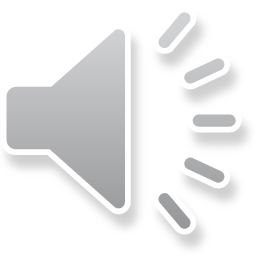 Titolo Presentazione
14/04/2020
Pagina 7
DIAGNOSI
Le persone con sospetto di cancro sono sottoposte ad accertamenti per individuare: la presenza del tumore e sua collocazione, la presenza di metastasi, la funzionalità degli organo colpiti, la tipologia, lo stadio e il grado del tumore.

Lo staging stabilisce la dimensione del tumore e la presenza di metastasi. Viene usato il sistema TNM: T=  estensione del tumore; N= linfonodi coinvolti; M = numero delle metastasi

Il grading è la classificazione delle cellule tumorali, definendo il tipo di tessuto da cui ha origine il tumore e il grado di malignità.  Viene assegnato un valore numerico da I a IV: i tumori di grado I sono ben differenziati ed hanno un basso grado di malignità; i tumori di grado IV sono molto indifferenziati e sono più aggressivi.
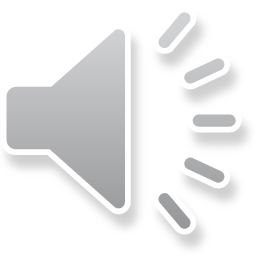 Titolo Presentazione
14/04/2020
Pagina 8
TERAPIA
Gli obiettivi terapeutici devono essere realistici e attuabili per ciascun tipo di tumore. 

Si può aspirare alla completa eradicazione del tumore (cura), al prolungamento della sopravvivenza e al contenimento  della crescita delle cellule cancerogene (controllo), oppure l’alleviamento dei sintomi legati al processo cancerogeno (palliazione)

Spesso sono impiegate contemporaneamente diverse modalità terapeutiche, oppure vengono alternate nei diversi momenti dell’evoluzione della malattia
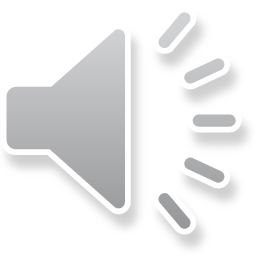 Titolo Presentazione
14/04/2020
Pagina 9
TERAPIA
Chirurgia
Può essere il metodo principale di trattamento, oppure avere scopo diagnostico, profilattico, palliativo o ricostruttivo
Trattamento principale- obiettivo è l’eradicazione del tumore. Può essere effettuata l’escissione locale e quella radicale. Vanno valutati l’aspetto fisico, quanto l’intervento è demolitivo, le capacità funzionali residue
Diagnostica – la biopsia serve a prelevare un campione di tessuto da sottoporre ad esame istologico. Viene effettuata quando la massa è molto grande o infiltrata, o quando la lesione è di difficile accesso. Può essere effettuata tecnica escissionale, incisionale o agoaspirato. Il prelievo può essere effettuato sulla massa oppure sui linfonodi coinvolti
Profilattica – comporta la rimozione dei tessuti  non vitali o organi che potrebbero sviluppare il cancro
Palliativa – ha scopo decompressivo, per allievare i sintomi e migliorare la qualità di vita residua
Ricostruttiva – può seguire un intervento radicale, nel tentativo di favorire il recupero di un certo grado di funzionalità e migliorare l’immagine corporea
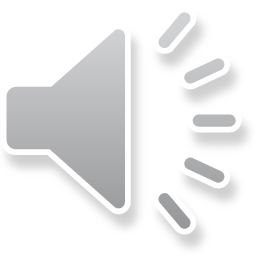 Titolo Presentazione
14/04/2020
Pagina 10
TERAPIA
Radioterapia
Per tumore radiosensibile si intende un tumore che può essere distrutto da una dose di radiazioni.
La radioterapia consiste nell’uso di radiazioni ionizzanti per interrompere la crescita cellulare. Può essere scelta con l’obiettivo di guarigione, oppure per integrare il trattamento chirurgico quando il tumore non è asportabile completamente, quando sono presenti metastasi localizzate di linfonodi; la radioterapia palliativa viene usata per alleviare i sintomi della malattia metastatica. Il dosaggio dipende dalla sensibilità dei tessuti bersaglio e dalla dimensione del tumore; si dice dose letale la dose in grado di eradicare il 95% del tessuto neoplastico preservando il tessuto sano.

Esistono due tipi di radiazioni ionizzanti: i raggi elettromagnetici ( raggi X e raggi γ) e le radiazioni con particelle pesanti (elettroni, protoni, neutroni, particelle α e particelleβ)
La tecnica prevalentemente utilizzata è la radioterapia esterna, mirata sul tumore. In alcuni casi si utilizza la radioterapia intraoperatoria, una singola dose di radioterapia ad alta frazione sulla cavità operatoria. In altri casi si utilizza la radioterapia interna, o brachiterapia, con impianti interni per somministrare forti dosi di radiazioni in un’area localizzata. Questi pazienti durante il periodo di trattamento devono essere isolati
La tossicità da radioterapia di solito è localizzata alla zona irradiata, ma si hanno manifestazioni che interessano la cute ( alopecia, eritemi e desquamazione) le mucose (stomatiti, xerostomia, diminuzione della salivazione), il midollo osseo (anemia, leucopenia, trombocitopenia); possono essere presenti nausea, vomito, cefalea, astenia
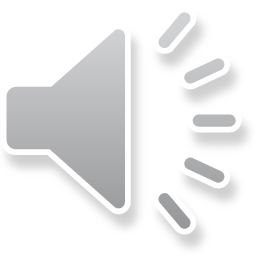 Titolo Presentazione
14/04/2020
Pagina 11
TERAPIA
Chemioterapia
Uso di agenti antineoplastici per ridurre le cellule tumorali, interferendo nelle funzioni di riproduzione cellulare. Viene utilizzata prevalentemente per le patologie sistemiche (es.:leucemie), o in combinazione con la chirurgia e la radioterapia. L’obiettivo della chemioterapia può essere curativo, adiuvante o palliativo.
I chemioterapici possono essere somministrati per via topica, orale, intramuscolare, sottocutanea, arteriosa, intracavitaria, intratecale. La scelta della via di somministrazione dipende dal tipo di farmaco, dalla dose richiesta, dal tumore (tipo ed estensione); il dosaggio viene calcolato in relazione alla superficie corporea del paziente, alle sue condizioni fisiche generali, e sulla risposta ad eventuali precedenti trattamenti.
Il trattamento comporta effetti collaterali locali e sistemici. A livello locale lo stravaso del farmaco dal canale circolatorio può determinare necrosi tissutale a tendini, nervi e vasi sanguigni circostanti. Tra gli effetti locali si ha frequentemente nausea e vomito, mielodepressione, danni renali e cardiopolmonari, sterilità, danni neurologici, alopecia, fatigue
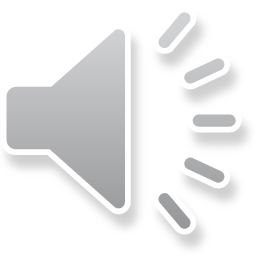 Titolo Presentazione
14/04/2020
Pagina 12
TERAPIA
Trapianto di midollo osseo. Viene utilizzato per i tumori ematologici. In base alla sorgente del tessuto del donatore , il trapianto può essere: allogenico (donatore diverso dall’assistito, con caratteristiche cromosomiche simili), autologo (dell’assistito), singenico (da gemello identico)

Ipertermia. Generazione di temperature superiori al range fisiologico della febbre  per distruggere il cancro. Viene utilizzata in combinazione con la radioterapia e la chemioterapia. Il calore può essere prodotto con onde radio, ultrasuoni, microonde, onde magnetiche, bagni caldi. L’ipertermia può essere locale, regionale o interessare tutto il corpo. Tra gli effetti collaterali ci possono essere ustioni locali, spossatezza, ipotensione, neuropatie, nausea e vomito, tromboflebiti, squilibri idroelettrolitici

Modificatori della risposta biologica. Comprende l’uso di agenti naturali o ricombinati (riprodotti con l’ingegneria genetica) o metodi di trattamento in grado di alterare il rapporto biologico tra il cancro e l’ospite. Tra questi ci sono gli anticorpi monoclonali, attualmente utilizzati nelle valutazioni diagnostiche, e per purificare dalle cellule tumorali residue il midollo osseo

Citochine. Sono sostanze prodotte dalle cellule del sistema immunitario per migliorare la produzione e il funzionamento dei suoi componenti. Comprendono l’interferone, le interleuchine, i fattori stimolanti le colonie e i fattori di necrosi cellulare
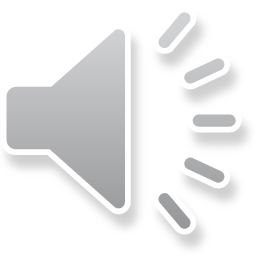 Titolo Presentazione
14/04/2020
Pagina 13